Interaction with CERN Open Data
A UX case study
Sebastian Feger
Outline
What is CERN Open Data (COD)?
Hands-on: Let’s have a look together
Target audience
COD is undergoing a revision
Why we are doing it
Dealing with our challenges
Mockup of the revised version
Next steps
How about you?
What is CERN Open Data (COD)?
Makes experiment data publicly available
Available tools allow to visualize analyses
Supports education and research efforts
Over 200k distinct page accesses per month
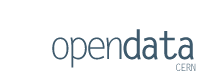 Hands-on: Let’s have a look together
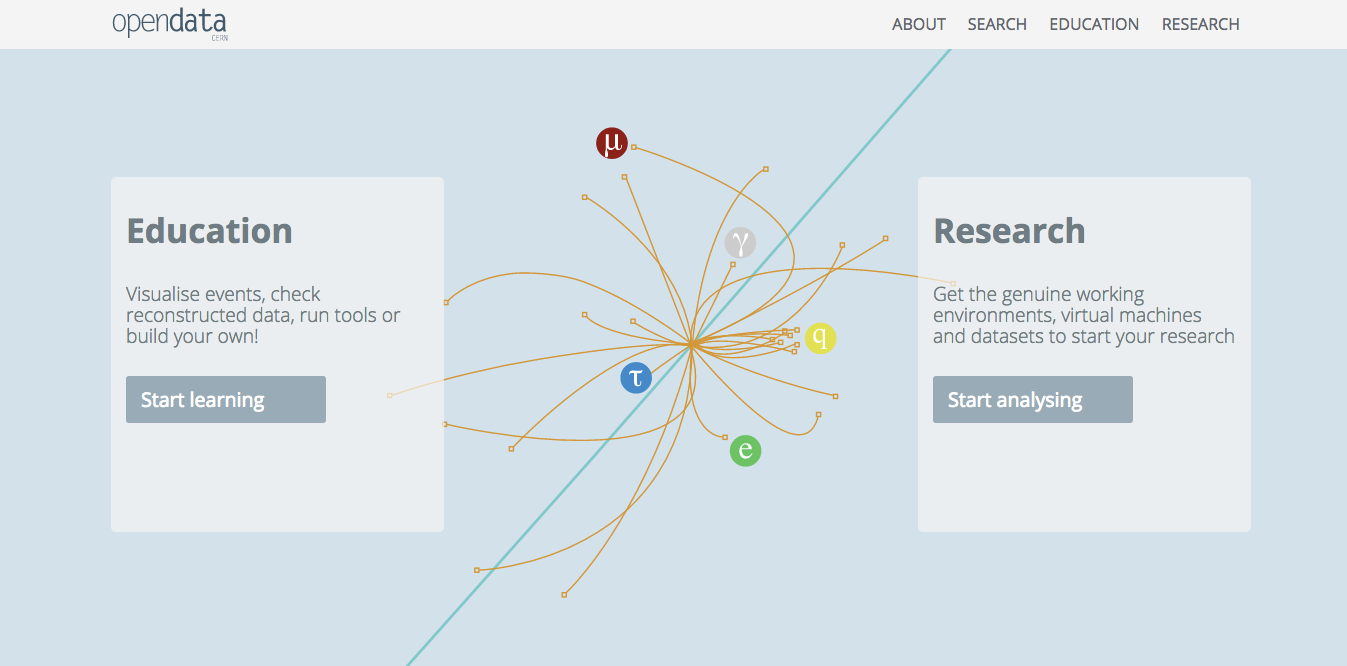 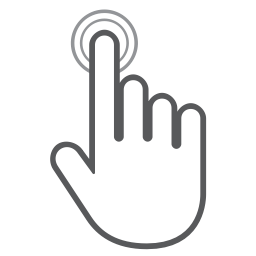 Target audience
Your turn: What do you think?

Researchers
Educators
Students (High school / University)
Teachers 
Professors
General public
Target audience – We have to keep the general public in mind
Popular magazines often link to the COD portal
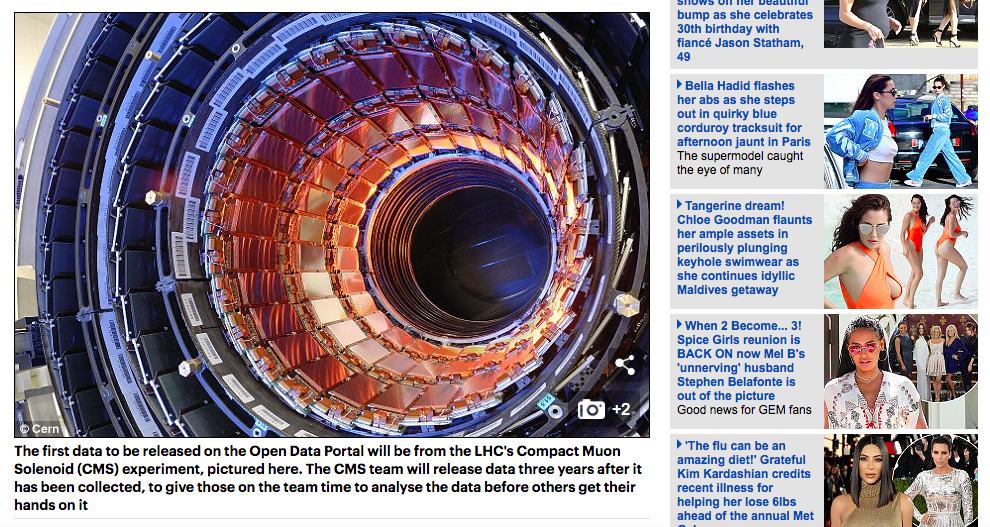 Daily Mail (UK)
COD is undergoing a revision
Your turn: Do you know what we don’t like about the current version?

Static
Requires decisions before showing contents
No contents for general public
Inefficient usage of screen space
Dealing with our challenges
Walkthrough / News style showing various types of content and allowing for a well understood information interaction
Tag-based approach enabling dynamic experience
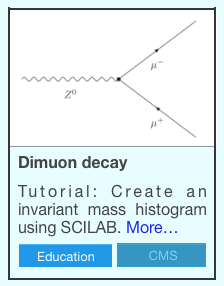 Mockup of the revised version
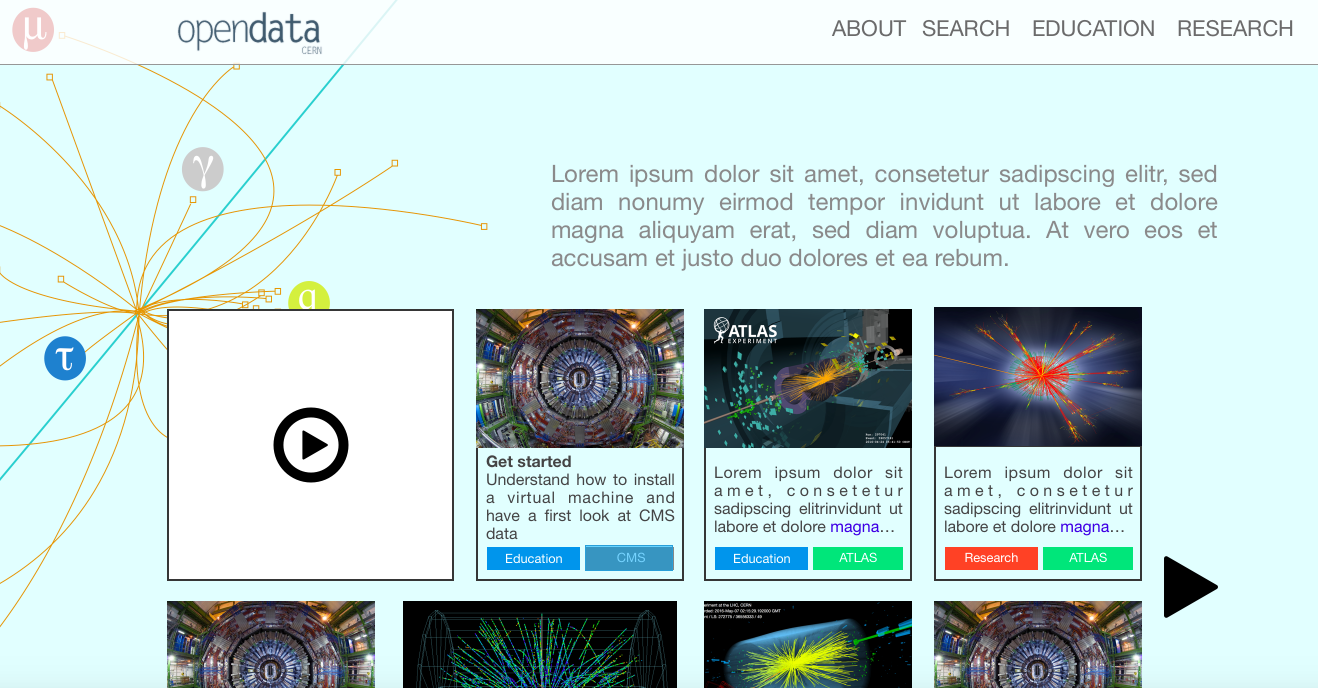 Next steps
Getting input from our target users
Defining the tags / tag hierarchy
Conducting usability tests
How about you?
Do you have any other comments / suggestions / ideas?
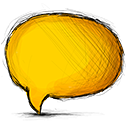